Spotpriset på den nordiska elbörsen, veckogenomsnitt – prispåverkande händelser sedan år 1996
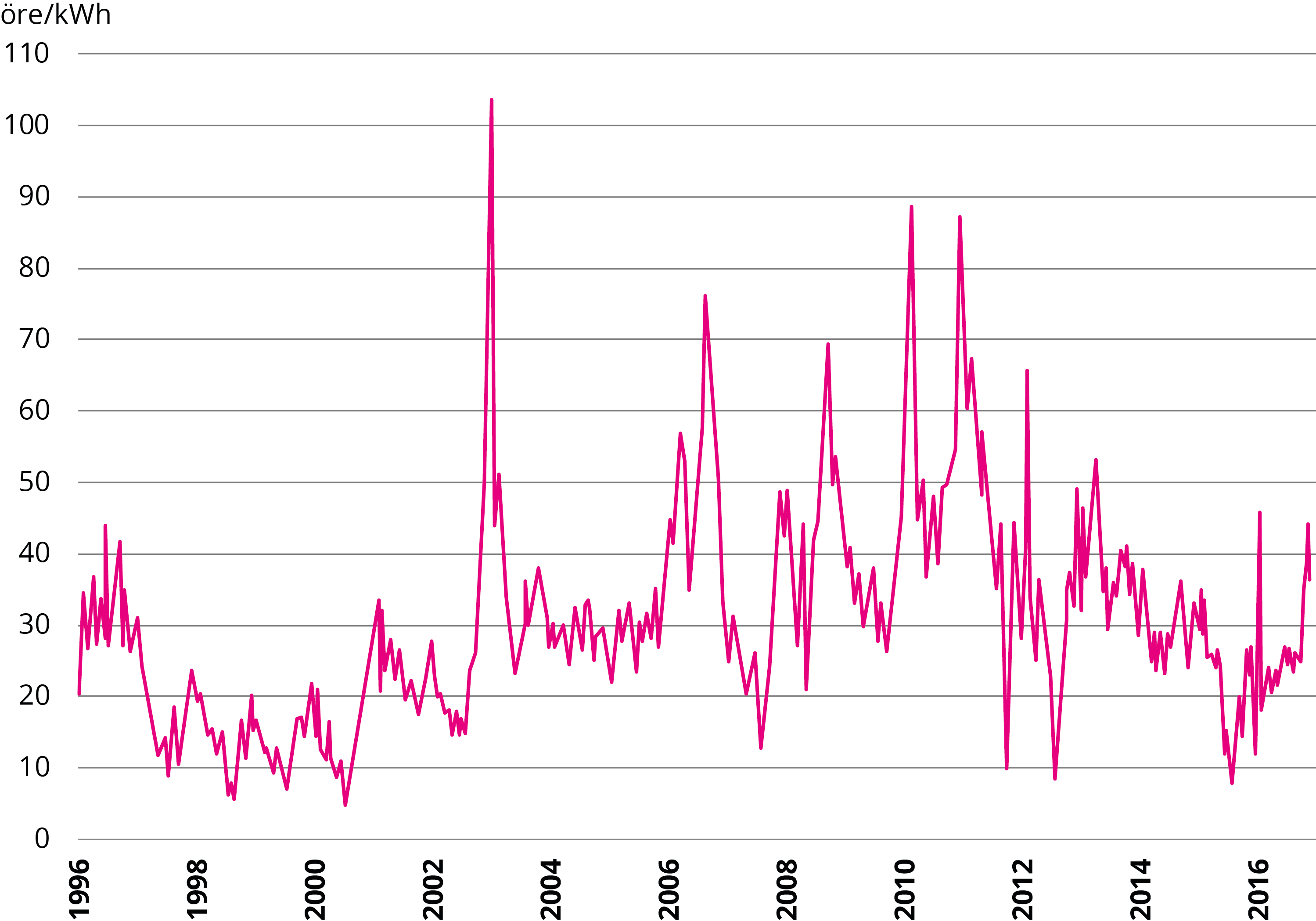 *Kallt väder ökar elanvändningen
Utsläppsrättspris + kolpriser
Kallt*
Snabbt stigande råvarupriser
Kärnkraftsproblem + kallt*
Torrt, låg vattenkraftproduktion+ kallt*
Kallt*
Torrt, låg vattenkraftproduktion
Kallt*
Kallt* + torrt, låg vattenkraftproduktion
Finanskrisen
Vått , hög vattenkraftproduktion
Vått , hög vattenkraftproduktion
Vått , hög vattenkraftproduktion
Vått , hög vattenkraftproduktion + eurokris
Källa: Nord Pool, Energiföretagen
1
2017-04-04